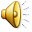 Самовар яйцом
Самовар «Паук»
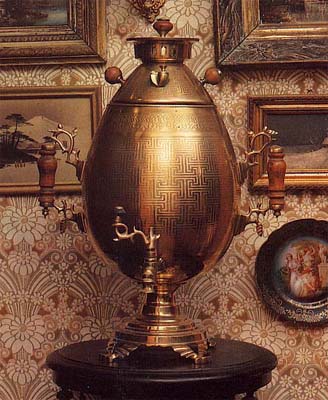 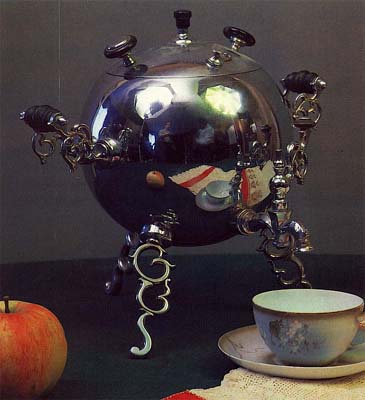 Самовар    банкой буфетный электрический
Самовар   вазой
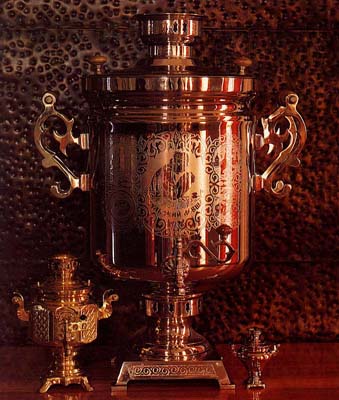 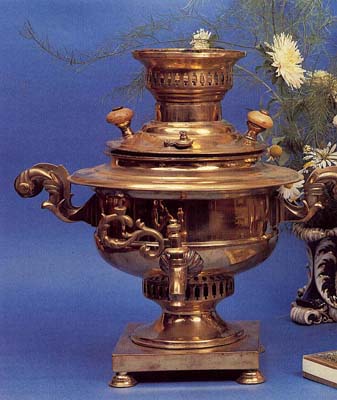 Самовар «Русское поле»
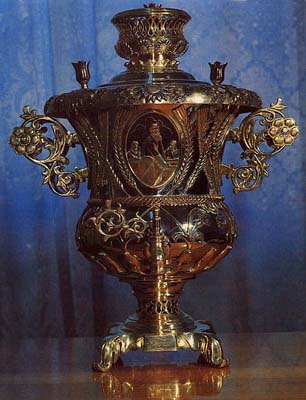 по форме напоминает греческую вазу, но на ней нанесены истинно русские полевые цветы - ромашки, васильки, колосья созревшей пшеницы. В центре - медальоны "Косцы" и "На пашне".
7 декабря 1976 года принят Указ Президиума Верховного Совета СССР о присвоении Туле звания города-героя за мужество и стойкость, проявленные его защитниками в дни героической обороны осенью 1941 года. В честь этого события изготовили самовар "Тула - город-герой". Изделие в форме вазы отличает богатство отделки. По кольцу выгравирована надпись: "Слава городу-герою Туле", а по бокам - "Туляк как родился, так за молот ухватился", "Издревле земля тульскими мастерами славится".
Самовар - это часть жизни и судьбы русского наро-да, отраженная в его пос-ловицах и поговорках, в произведениях классиков русской литературы - Пушкина и Гоголя, Блока и Горького...
Самовар - это поэзия. Это доброе русское гостепри-имство. Это круг друзей и родных, теплый и сердеч-ный покой...
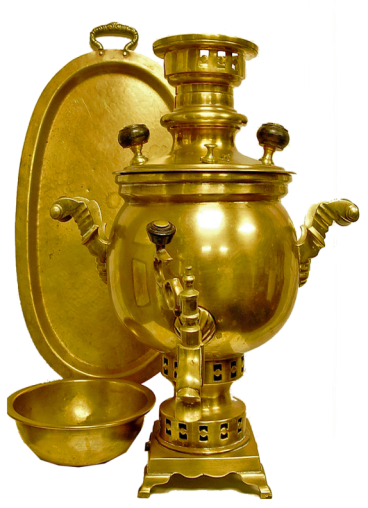 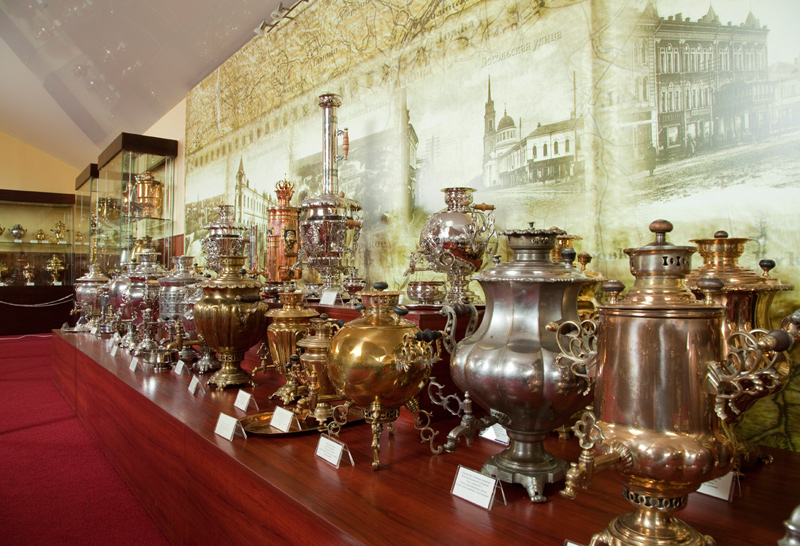 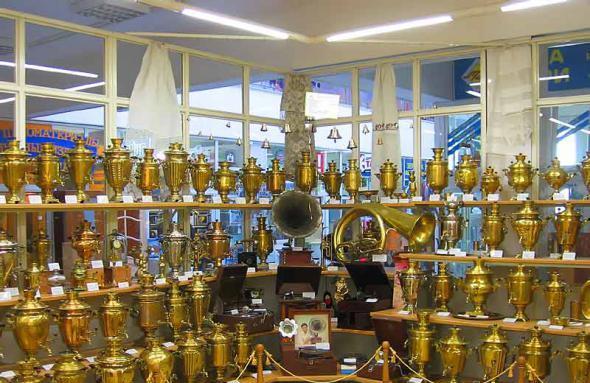 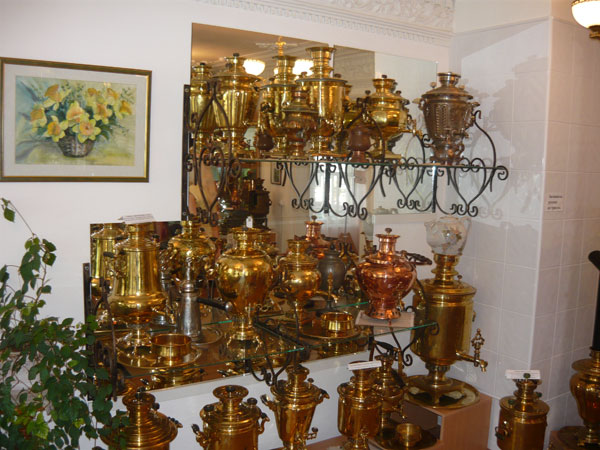 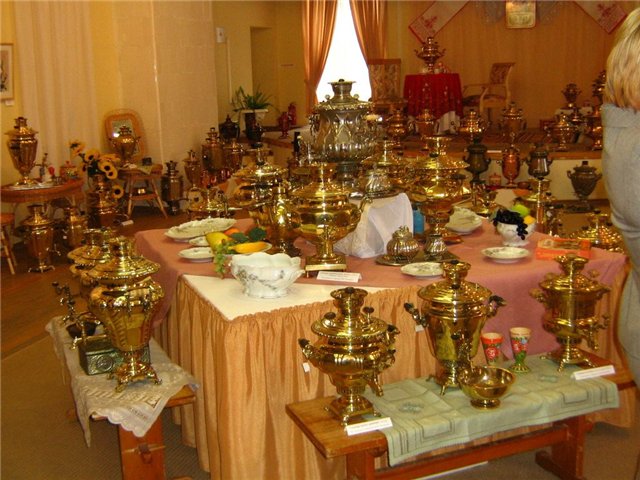 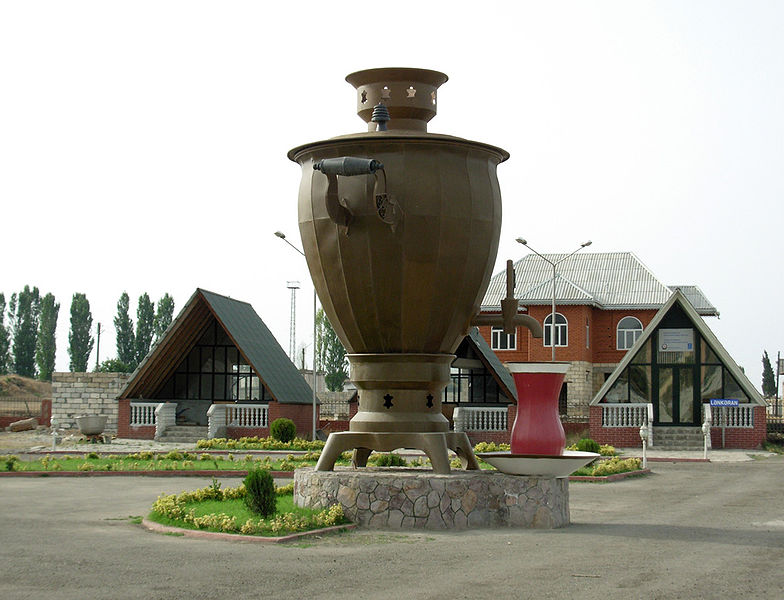 АЗЕРБАЙДЖАН
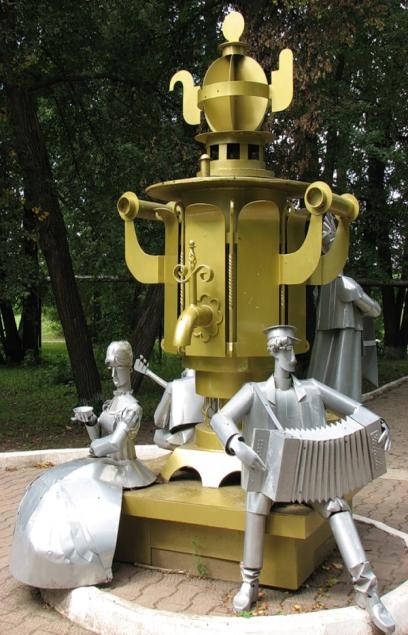 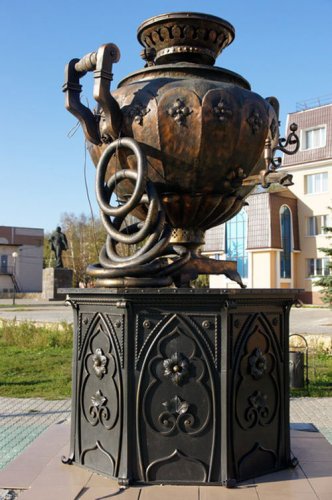 г. Суксун, Пермский край
Г. Елабуга
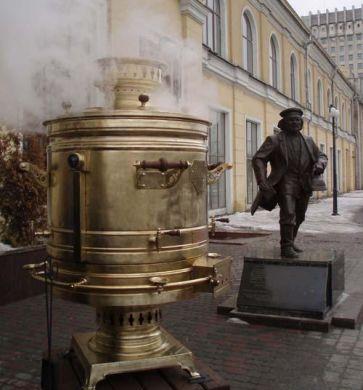 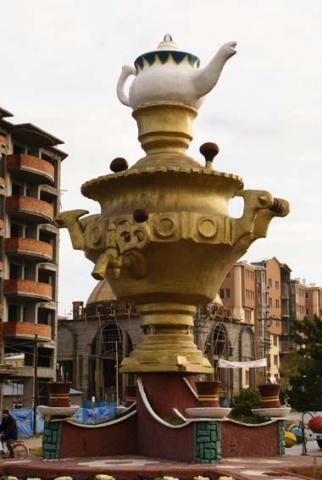 г. Харьков Украина
г.Ван Турция.
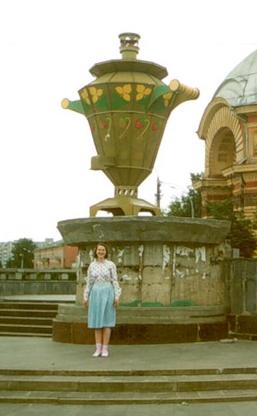 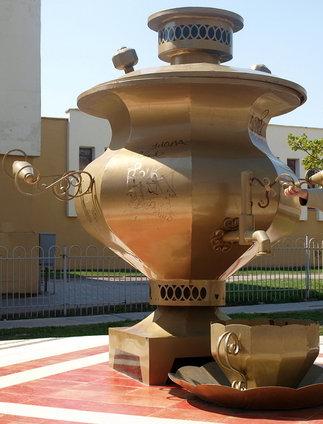 г. Могилев
Г. Тула
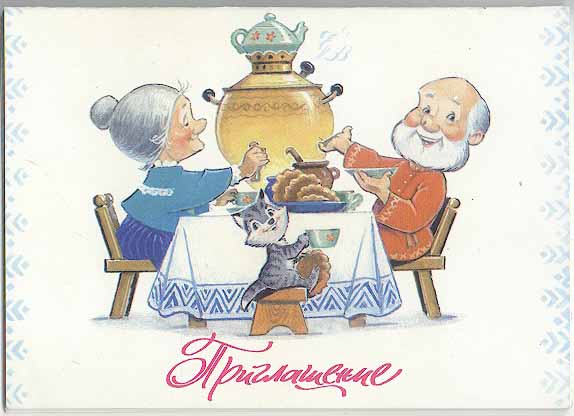 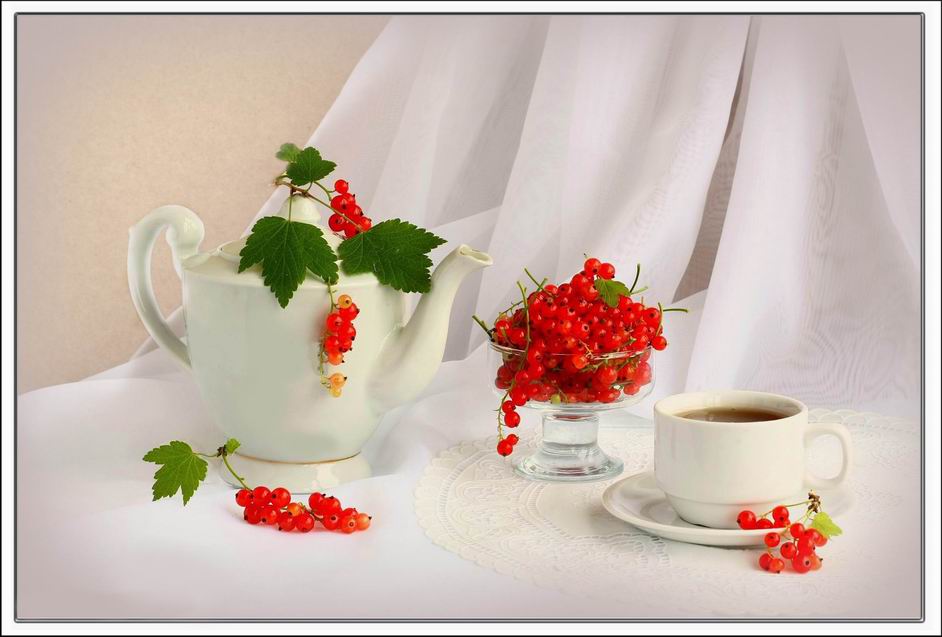 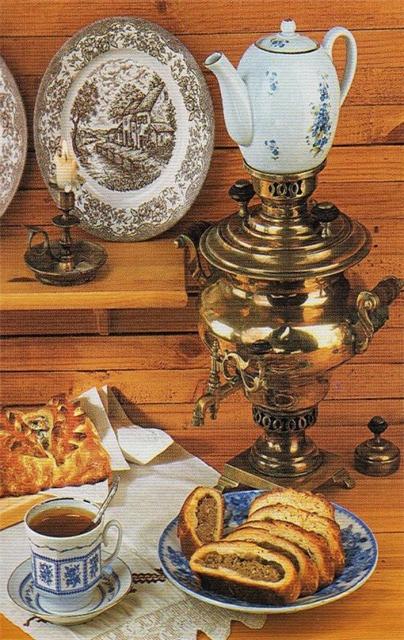 “САМОВАР – 
друг 
семейного очага,
лекарство
прозябшего путника..."
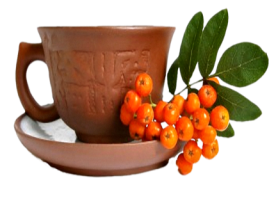 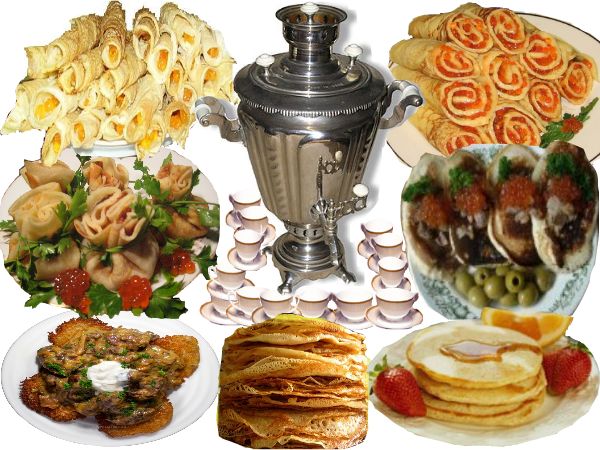 Приятного чаепития!